REPUBLIQUE DU SENEGAL
Un Peuple-Un But-Une Foi
********
AGENCE NATIONALE DE LA STATISTIQUE ET DE LA DEMOGRAPHIE
******
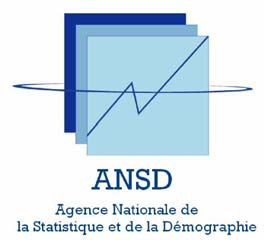 PRISE EN COMPTE DES STATISTIQUES DE FINANCES PUBLIQUES DANS LE PIB : CAS DU SENEGAL
M. Madiaw DIBO
Bureau de la Comptabilité nationale
Direction des Statistiques Economiques et de la Comptabilité Nationale (DSECN) 
(ANSD/SENEGAL)
Février 2021
PLAN
1.
2.
3.
4.
5.
2
1. Introduction
Les finances publiques ont connu des évolutions notables. La mise en place des finances publiques modernes est réalisée à partir du XIXème siècle et elles peuvent être définies comme le regroupement de toutes les finances des personnes morales de droit public (finances de l’Etat, des communes, des établissements publics (marchands et non marchands), etc.) (secteur public).
Les statistiques de finances publiques (SFP) mesurent les activités financières du secteur public (Administrations publiques et sociétés publiques (établissements publics marchands)) d’une économie.
Les statistiques des finances publiques sont utilisées pour la détermination des comptes de branches du secteur des Administrations publiques (APU) et les équilibres ressources-emplois des produits ainsi que  l’élaboration des comptes de secteurs. Elles servent à établir les taxes nettes de subventions sur les produits qui sont une composante importante du PIB.
3
2. Champ des APU
Les administrations publiques (APU) se distinguent des autres secteurs institutionnels par leur fonction et leur financement.
Elles ont pour objet principal de rendre à la collectivité, des services non marchands financés par des prélèvements obligatoires.
4
2. Champ des APU
Au Sénégal, les APU sont réparties en 3 sous-secteurs :


L’Administration centrale composée de l’Etat central (Présidence, ministères, Parlement, etc.) et des Organismes divers des Administrations centrales (ODAC) constitués des établissements publics autonomes (EPA) (agences, instituts, offices, universités etc.) ou structures assimilées qui ont une production non marchande (Institution à but non lucratif (ISBL) des APU) ;



L’Administration locale formée par les collectivité territoriales ;



L’Administration de sécurité sociale composée de l’IPRES et de la CSS,
NB : Les établissements publics qui ont une production marchande, comme la SENELEC (Société nationale d’Electricité), le Port autonome de Dakar (PAD) etc. sont classées dans les sociétés.
5
2. Champ des APU
Les activités des APU peuvent être réparties en quatre branches d’activité comme suit :

Administration publique (V00000) ;
Enseignement (W00000) ;
Santé (X00010) ;
Action sociale (X00020).
La classification est faite en isolant les activités des branches de l’enseignement, de la santé et de l’action sociale et regrouper le reste dans la branche « administration publique ».
Selon les pays, la répartition par branche d’activités peut varier. Le Sénégal a 8 branches d’activités des APU dans les nouveaux comptes de base 2014 contre 4 dans les anciens de base 1999. Dans cet exposé, le nombre de branches d’activités des APU est limitée à 4.
6
3. Sources de données des APU
Les sources de données sont diverses et variées pour les APU au Sénégal et sont présentées dans le tableau suivant :
7
3. Sources de données des APU
8
4. Traitement des données des APU
Le traitement des données vise à déterminer les comptes de branches du secteur des APU et les équilibres ressources-emplois des produits ainsi que l’élaboration des comptes de secteur.
Le traitement des données se fait à deux niveaux à savoir :

le traitement des données sources ;

Le calcul de la Consommation de capital fixe (CCF).
9
4. Traitement des données des APU
4.1 Traitement des données sources
Le traitement des données sources consiste à les présenter suivant les nomenclatures de la comptabilité nationale. Il s’agit d’exprimer les transactions des données sources en opérations selon les branches d’activités des APU et le sous-secteur.
Le traitement est effectué en utilisant une table de passage entre les données sources et la nomenclature de la Comptabilité nationale.
10
4. Traitement des données des APU
4.1 Traitement des données sources
Recettes du TOFE
11
4. Traitement des données des APU
4.1 Traitement des données sources
Recettes du TOFE
Les impôts sur les produits sont la TVA (0D200A), les droits de douanes (0D200B) et les autres taxes sur les produits (0D200D). 

NB : Les impôts sur le revenu (0D200E et 0D005) ne sont pas des impôts sur les produits de même que les impôts sur les revenus de la propriété (0D004).
Recettes TOFE
12
4. Traitement des données des APU
4.1 Traitement des données sources
Les dépenses de l’Administration centrale budgétaire : La SEB
Pour les branches d’activité, le code chapitre de la SEB sert de référence et les trois premiers chiffres donnent la classification fonctionnelle qui permet de déterminer la branche d’activité. 
S’agissant des opérations, le code nature économique est utilisé. Ce code permet également de trouver souvent le produit utilisé.
Par ailleurs, la SEB contient le paiement des contractuels de l’éducation (corps émergents) et de la santé, qui est classé dans les rémunérations.
SEB
13
4. Traitement des données des APU
4.1 Traitement des données sources
Les dépenses de l’Administration centrale budgétaire : Le BCI
Concernant le BCI, les projets sont classés par secteur d’activités dont l’enseignement, la santé, l’action sociale etc. Ce qui permet d’avoir les branches d’activité de l’éducation, la santé et l’action sociale.
Tous les autres projets sont classés dans la branche administration publique.
Pour chaque branche d’activité, les projets sont classés par opération selon le contenu à savoir CI, FBCF, salaires ou transferts.
BCI
14
4. Traitement des données des APU
4.1 Traitement des données sources
Les dépenses de l’Administration centrale budgétaire : Les dépenses de personnel
S’agissant des dépenses de personnel, les natures économiques permettent de trouver les opérations correspondantes et d’isolées certaines qui ne sont pas des rémunérations comme les prestations familiales et les hospitalisations qui sont des prestations sociales.
Dépenses de personnel
15
4. Traitement des données des APU
4.1 Traitement des données sources
Autres sources (ODAC, Administrations locales, Sécurité sociale)
Le traitement qui consiste à appliquer les tables de passages sur les données sources est le même.
16
4. Traitement des données des APU
4.2 Calcul de la CCF
La Consommation de Capital Fixe (CCF) est définie comme la diminution, au cours de la période comptable, du capital physique qui est déterminé par le stock de la Formation Brute de Capital Fixe (FBCF).
Pour évaluer la CCF, le capital physique est scindé en catégories selon leur durée de vie. Le nombre de catégories varient d’un pays à un autre.
La valeur annuelle de la diminution pour chaque catégorie s’évalue par la valeur totale du capital fixe au prix courant divisée par le nombre d’années équivalent à la durée de vie. La CCF totale correspond à la somme des CCF par catégories.
Pour le Sénégal, le capital physique est répartir en deux catégories à savoir les BTP pour une durée de vie de 30 ans et les autres pour une durée de vie de 7 ans. Pour actualiser la série de la FCBF aux prix de l’année courante, la série des indices des prix des BTP et des principaux produits du reste de la FBCF est utilisée.
Calcul CCF
17
5. Traitement de synthèse et résultats
Le traitement de synthèse est faite après avoir présenté toutes les données des sources suivant les nomenclatures des comptes nationaux. Il permet de déterminer la production et la valeur ajoutée (VA) des APU ainsi que les taxes nettes de subventions sur les produits.
La production totale des APU est égale à la somme des consommations intermédiaires (CI), des rémunérations des employés, de la consommation du capital fixe (CCF) et des impôts nettes de subventions sur la production.
La production marchande est évaluée à partir des recettes. Ensuite, la production non marchande est obtenue par la différence entre la production totale et la production marchande.
18
5. Traitement de synthèse et résultats
La production totale des APU en 2018 au Sénégal est estimée à 1 795,7 milliards et la VA de 1 363,7 milliards, représentant 10,6% du PIB. La production non marchande (Consommation finale des APU) est de 1 780,3 milliards et la production marchande de 15,4 milliards
19
5. Traitement de synthèse et résultats
La production totale des APU en 2018 est réalisée par le sous-secteur des Administrations centrales à 94,5%, des Administrations locales à 4,3% et des organismes de sécurité sociale (1,2%).
La VA des APU en 2018 est dominée par celle de la branche « Administrations publiques » (56,2%), suivie de l’ « Enseignement » (36,7%), de la « Santé » (4,7%) et de l’action sociale (2,4%).
20
5. Traitement de synthèse et résultats
En 2018, la VA des APU du Sénégal est composée essentiellement des rémunérations des employés (69,1%) et de la CCF (30,8%).
En 2018, les rémunérations des employés sont issues principalement des rémunérations retracées dans le TOFE (70%) qui sont fournies dans les détails dans les dépenses de personnel de la Fonction publique. Les ODAC (14,2%) viennent en deuxième position
21
5. Traitement de synthèse et résultats
Les taxes nettes sur les produits en 2018 sont évaluées à 1 133,3 milliards FCFA (8,8% du PIB), composées des taxes sur les produits (1 349,8 milliards FCFA) et des subventions (-216,5 milliards). Les taxes sur les produits sont principalement issues de la source TOFE (99%) et sont dominées par la TVA (57,0%) et les droits de douane (24,5%).
22
MERCI DE VOTRE 
ATTENTION
23